1
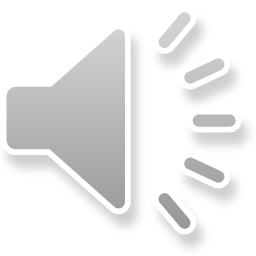 Gymnasiale uddannelser
Vejledningscaféen
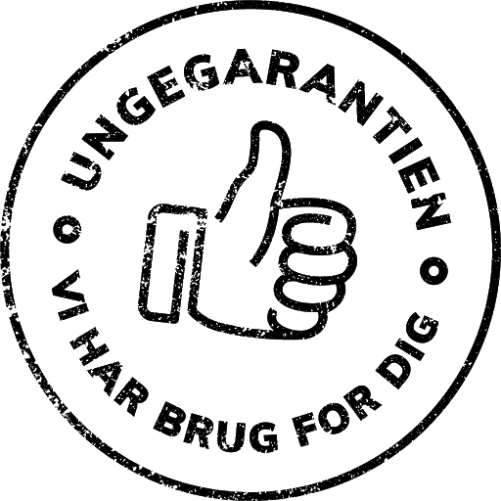 2
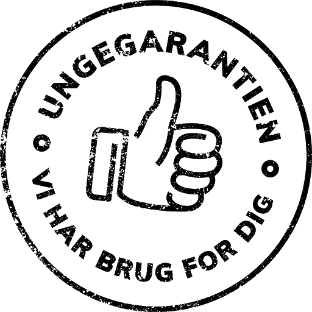 Program
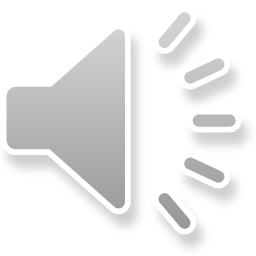 Hvad er en gymnasial uddannelse?
Hvordan er de opbygget?
Hvad er adgangskravene?
Hvordan søger man ind?
Hvordan er hverdagen?
Hvad kan man bruge de gymnasiale uddannelser til?
Mulighed for støtte på uddannelsen
Kontakt uddannelsen for mere info
Praktisk
Bogligt
3
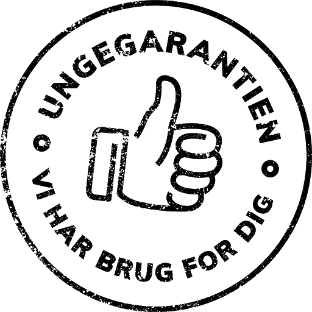 Hvad er en gymnasial uddannelse?
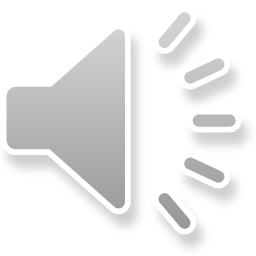 STX (Almen Studenter Eksamen)
HHX (Højere Handels Eksamen)
HTX (Højere Teknisk Eksamen)
HF (Højere Forberedelseseksamen)

Klik på forkortelserne, for at læse mere.
Grundforløb (3 mdr.)
Studieretningsforløb (2 år og 9 mdr.)
Semester
2. semester
4. semester
3. semester
Obligatoriske fag
Fagpakke fag
4
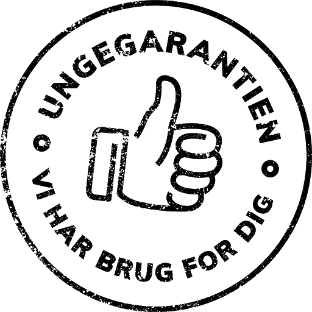 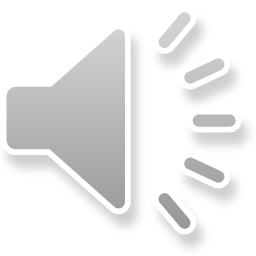 Hvordan er de opbygget?
STX, HHX og HTX
HF
5
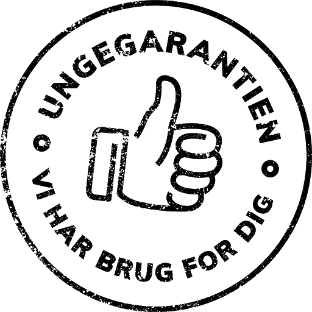 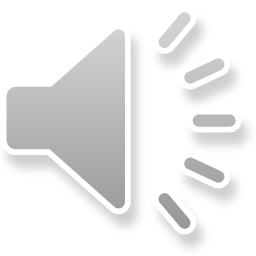 Hvad er adgangskravene?
STX, HHX og HTX: 5,0 i gennemsnit ved afgangsprøven
HF: 4,0 i gennemsnit ved afgangsprøven



Hvis man ikke opfylder adgangskravene, kan man komme til optagelsessamtale og optagelsesprøve.

Du kan på dette link læse mere og finde eksempler på optagelsesprøverne.
6
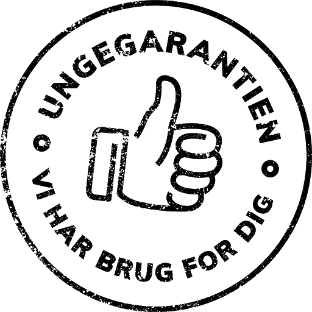 Hvordan søger man ind?
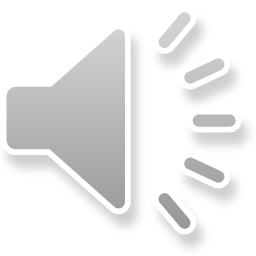 Alle ansøgninger til gymnasierne, foregår via optagelse.dk
Optagelse.dk
7
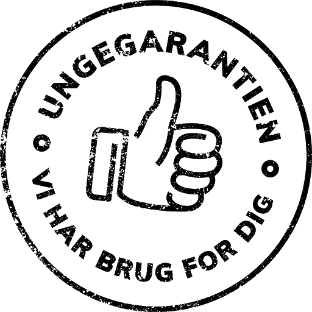 Hvordan er hverdagen?
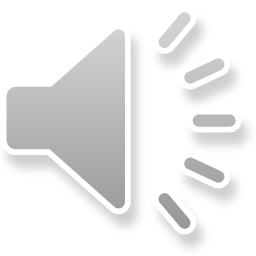 STX - HHX - HTX - HF

Klik på hvert af de 4 links.
Find det menupunkt der hedder ”Se video om…”.
Se én video ad gangen.
Svar på følgende spørgsmål til hver video:
Hvad er mest interessant for dig, i det der blev fortalt i videoen?
Hvorfor er det interessant for dig?
8
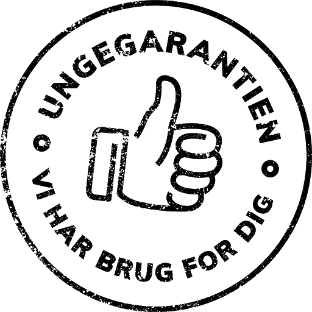 Hvad kan man bruge de gymnasiale uddannelser til?
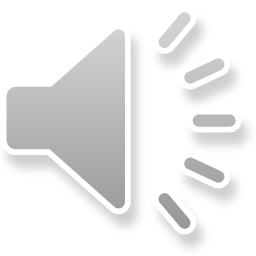 En gymnasial uddannelse lukker op til mange videregående uddannelser.

Se Adgangskortet på ug.dk for mere info.
9
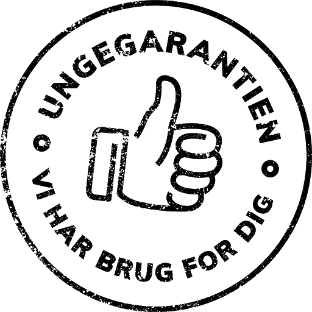 Mulighed for støtte på uddannelsen
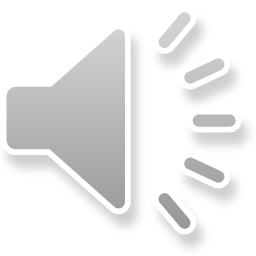 Det er muligt at få støtte under uddannelsen.

Ungeguide (Læs mere her)
Uddannelsesmentor (Spørg en vejleder eller rådgiver)

Specialpædagogisk Støtte SPS (Læs mere her)
10
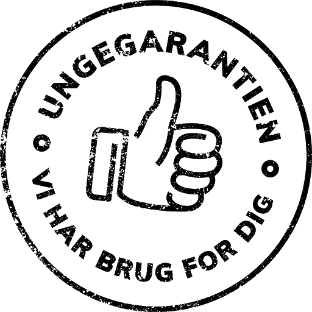 Kontakt uddannelsen for mere info
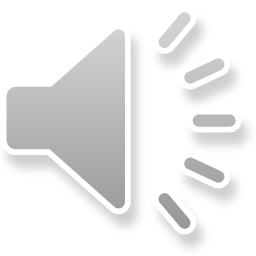 Inden du kontakter en studievejleder, skal du overveje hvilke spørgsmål du vil stille.
Vejledningen på HTX Hjørring

Vejledningen på HHX Hjørring

Vejledningen på STX/HF Hjørring

Vejledningen på HF VUC Nord